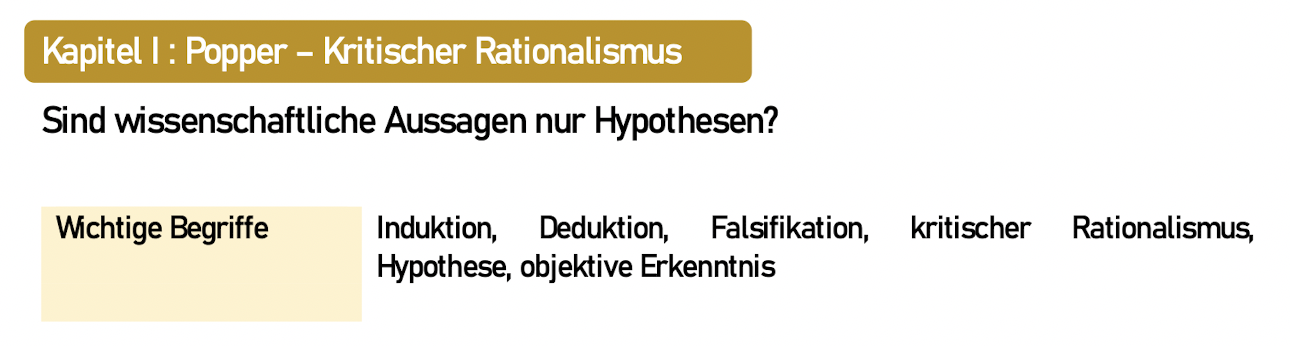 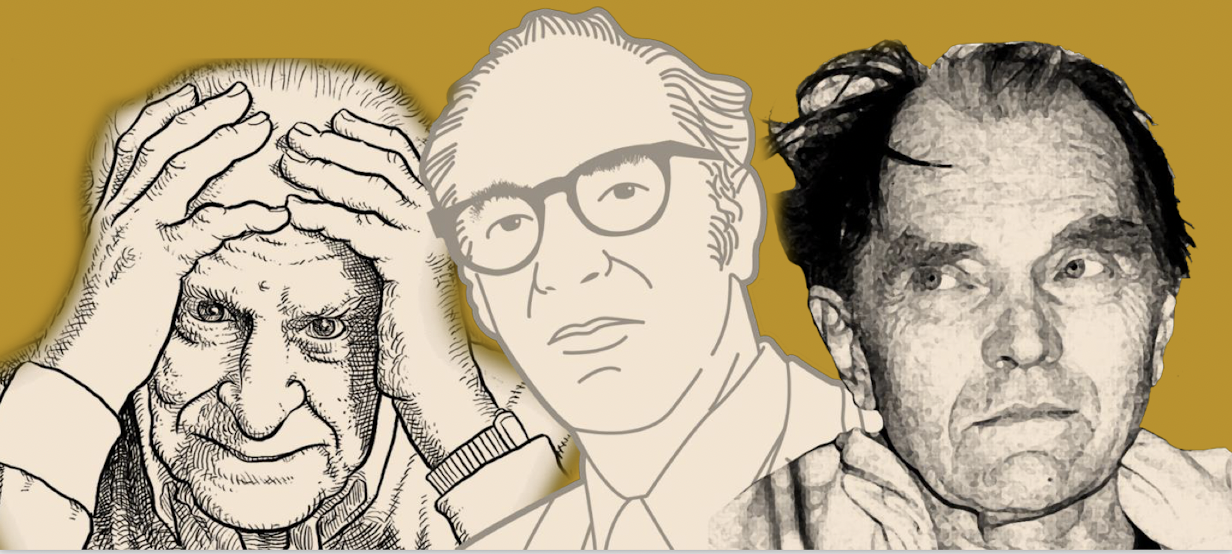 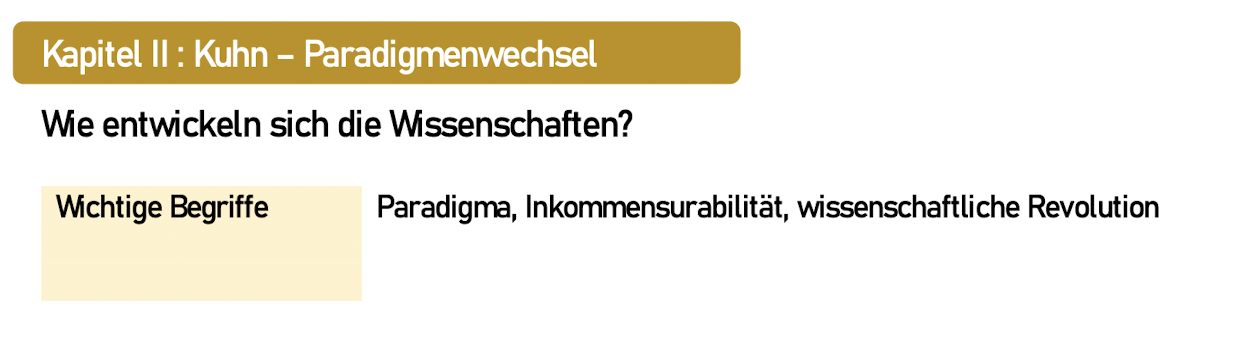 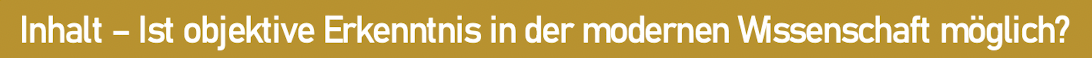 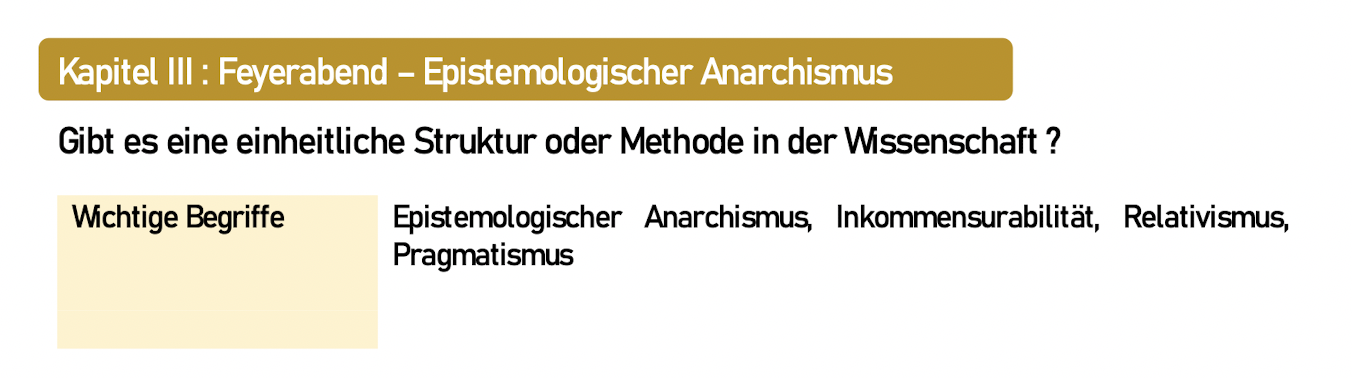 Wissenschaftstheorie- Epistescience, 2ème partie -
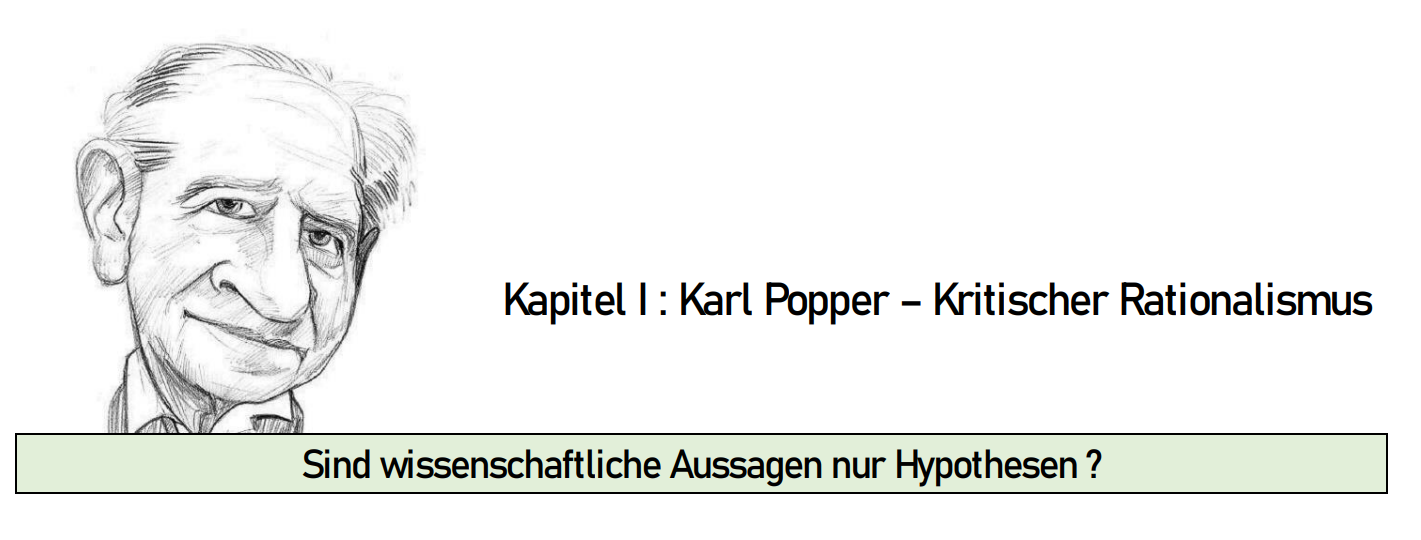 (1902-1994)
„Das wissenschaftliche Wissen ist kein Wissen: Es ist nur Vermutungswissen.“
Beweis der Theorie Einsteins durch Eddingtons Fotografien
(1919)
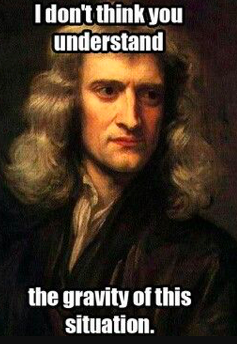 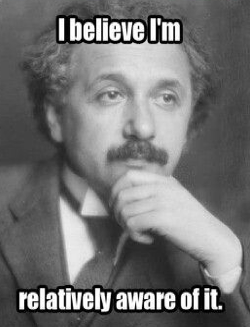 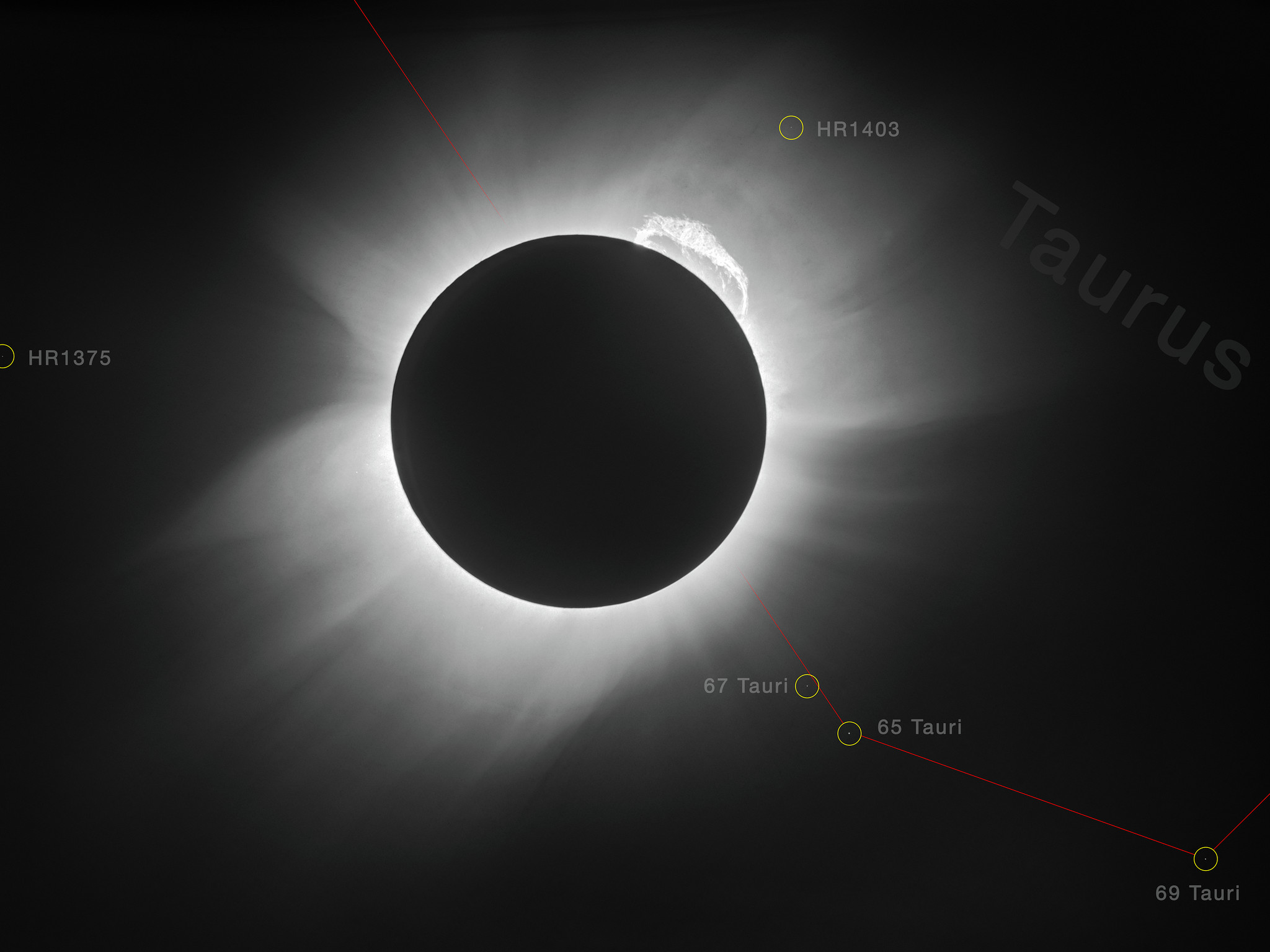 Einstein: Schwerkraft ist «keine Kraft zwischen Körpern im Raum, sondern der Einfluss von Körpern auf die Form des Weltraums selbst» (Allgemeine Relativitätstheorie, 1915)
Newton definiert Schwerkraft als «eine Anziehungskraft zwischen Sternen und Planeten, die sie in ihrer Umlaufbahn hält» (1687)
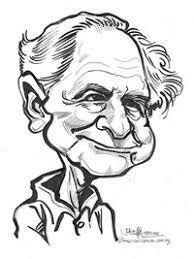  Die Sonnenfinsternis von 1919 werden für Popper ein Wendepunkt in seinem Leben
 Mit Hilfe von Eddingtons Fotos von der Position zweier Sterne konnte Einstein seine revolutionäre neue Relativitätstheorie nachweisen
 Wenn sich ein Genie wie Newton geirrt hat und seine These nach 200 Jahren ersetzt werden musste….gibt es vielleicht generell keine endgültigen Wahrheiten?
„Das wissenschaftliche Wissen ist kein Wissen: Es ist nur Vermutungswissen.“
I.1.1. Ausgangslage
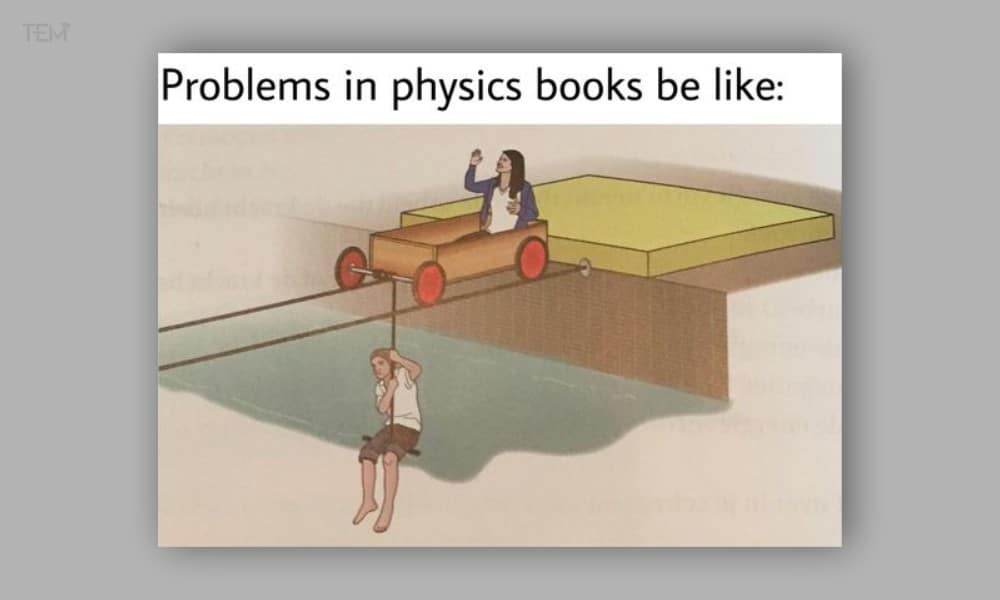 „Das wissenschaftliche Wissen ist kein Wissen: Es ist nur Vermutungswissen.“
Wissenschaft, so die Annahme, geht von Beobachtungen aus, klassifiziert diese und kommt so zu gesicherten, auf Induktion (=Schlussfolgern vom Einzelfall auf das Allgemeine) beruhenden Theorien. 
Dieses Selbstverständnis von Wissenschaft wird durch Popper in Frage gestellt:
„obwohl wir uns in der Wissenschaft so gut als möglich bemühen, die Wahrheit aufzufinden, sind wir uns doch des Umstandes wohl bewusst, dass wir nie sicher sein können, ob wir sie besitzen.“
I.1.2. Das Problem der wissenschaftlichen Methode (S.4)
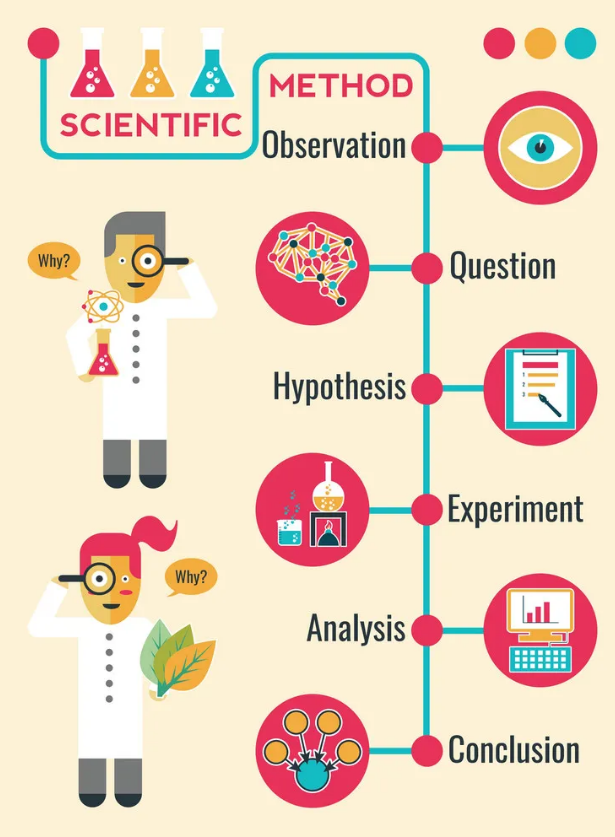 wissenschaftliche Methode: allgemein die experimentelle Methode und das planmäßige Verfahren der empirischen Naturwissenschaften, wie auch die logisch-mathematische Methode der Grundlagenforschung
Ziel ist der direkte Erkenntnisgewinn durch das wissenschaftliche Verfahren 
Popper: wir können trotz der wissenschaftlichen Methode nie sicher sein, an die Wahrheit zu gelangen (=endgültige Resultate zu finden)
I.1.2. Das Problem der wissenschaftlichen Methode (S.4)
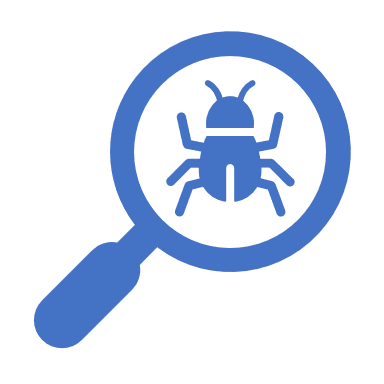 Das liegt nicht daran, dass Newton und andere Wissenschaftler schlampig arbeiten, sondern an der prinzipiellen Beschaffenheit der Wahrheitsfindung in der Naturwissenschaft. 
Wissenschaftliches Wissen besteht nämlich, so Poppers Entdeckung, prinzipiell nur aus immer neuen Hypothesen und Erklärungsmodellen, die nur so lange als wahr gelten, bis ein Gegenbeispiel oder ein noch besseres Erklärungsmodell gefunden wird. 
Selbst wenn ein Wissenschaftler für seine Theorie tausende Beispiele und Belege in der Wirklichkeit findet, kann irgendwann ein Gegenbeispiel auftauchen und alles in Frage stellen.
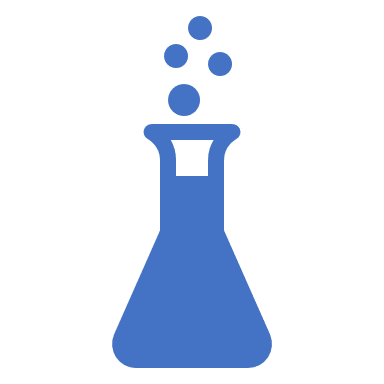 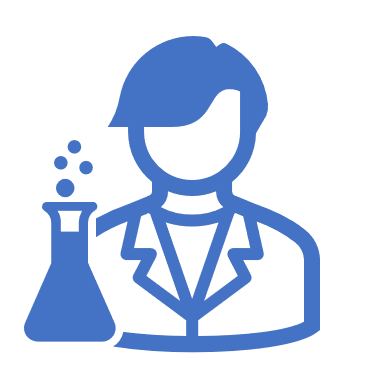 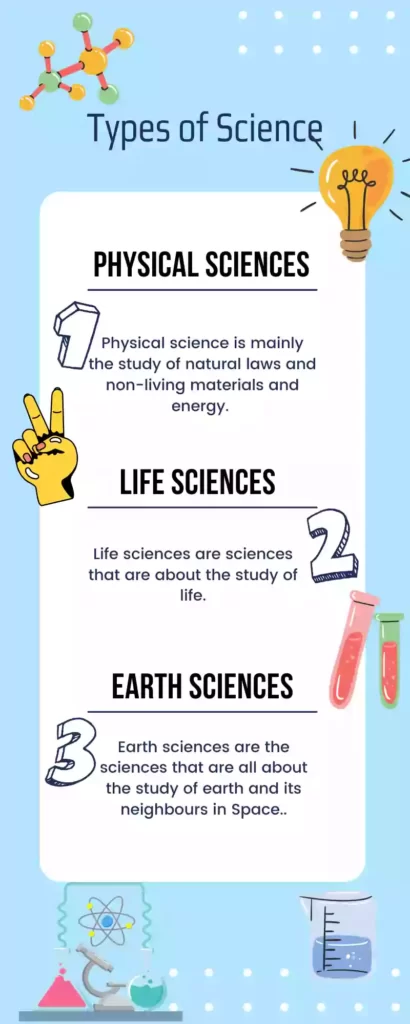 I.2.1. Alles nur eine Hypothese? (S.6)
Mathematik/Logik => engültiges Wissen
Empirische Wissenschaft => Kein Wissen sondern 
„eine Information über die verschiedenen rivalisierenden Hypothesen und über die Weise, in der sie sich in verschiedenen Prüfungen bewährt haben“
 Hypothese: widerspruchfreie, jedoch unbewiesene Aussage, die für die 
Erarbeitung weiterer Erkenntnisse als wahr angenommen wird.

 Für Popper nähern wir uns der Wahrheit nur an. Hypothesen werden konstant bestätigt:  Ihre nachträgliche Verifikation hängt von der Übereinstimmung mit intersubjektiv anerkannten Beobachtungen ab.
I.2.2. Das Induktionsproblem – Der Mensch ist kein Kübel (S.7)
Zur Zeit Poppers: die induktive Methode war die allgemein gängige und anerkannte Praxis. Popper vertrat dagegen leidenschaftlich die deduktive Methode. Sie sei erkenntnistheoretisch gesehen ehrlicher und gewinnbringender.
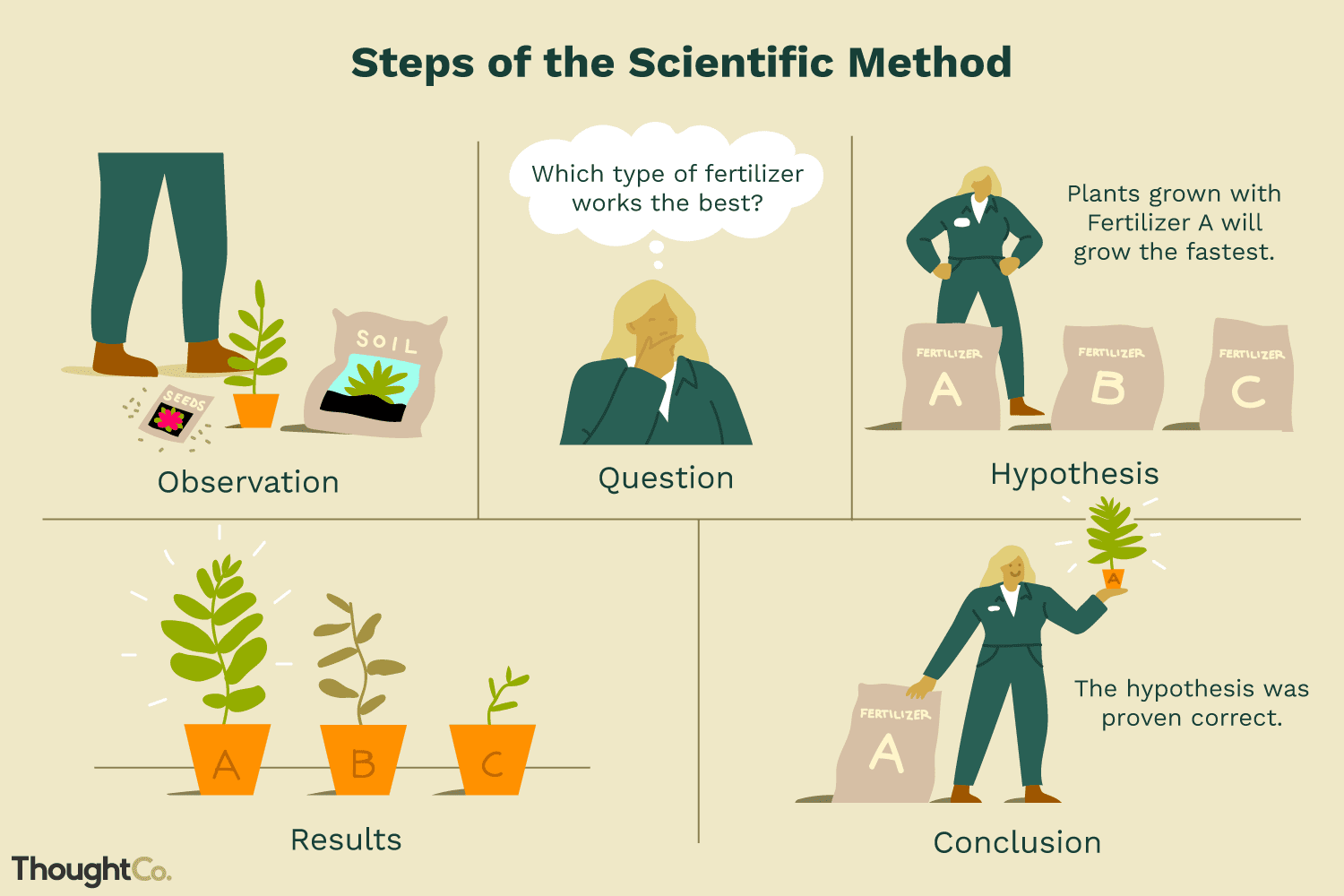 Die induktive Methode besagt, dass man zuerst sehr viele Sinneseindrücke und Einzelerfahrungen in sich „hineinnehmen“ (inducere) und einsammeln muss, um dann in einem zweiten Schritt aus dem „hineingenommenen“ eine allgemeine Theorie zu bilden
Handelt es sich bei folgender Grafik um eine gesicherte Erkenntnis? Was wäre ein Problem bei der Konklusion der folgenden Grafik?
I.2.2. Das Induktionsproblem – Der Mensch ist kein Kübel
Popper: Kritik der Induktion als “Kübeltheorie des menschlichen Geistes”
Kübel-Gleichnis: Augenhöhlen, Ohr- und Nasenöffnungen sind die Löcher, durch die sinnliche Eindrücke in uns hineingelangen 
Suche von Wissenschaftlern nach Theorien, die sämtliche Löcher so gut wie möglich ausfüllen => Annahme “gesicherter Erkenntnis” 

 Das Problem:
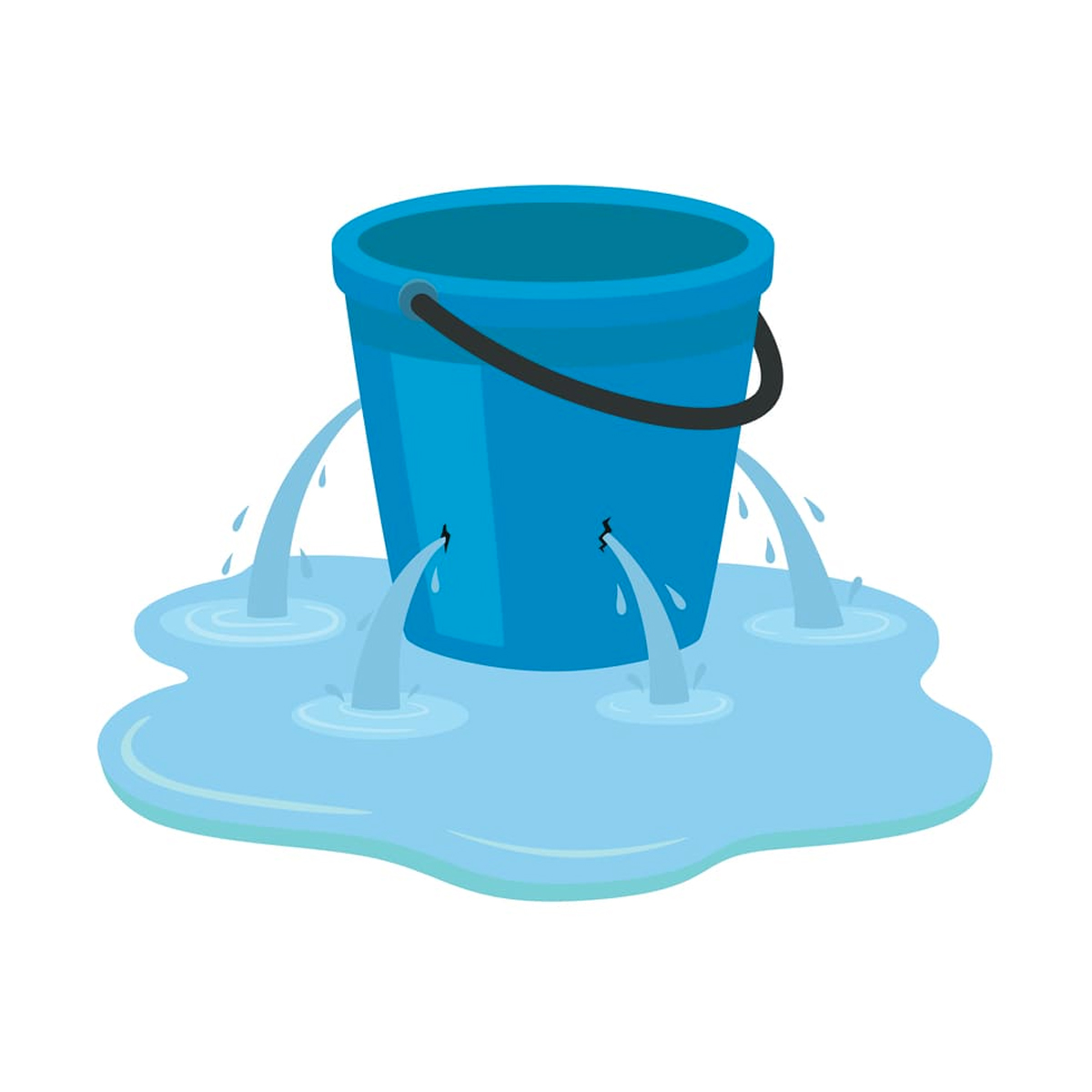 Sinnliche Erfahrung liefert stets nur Einzelbeispiele, die sich niemals generalisieren lassen.
I.2.2. Das Induktionsproblem – Der Mensch ist kein Kübel
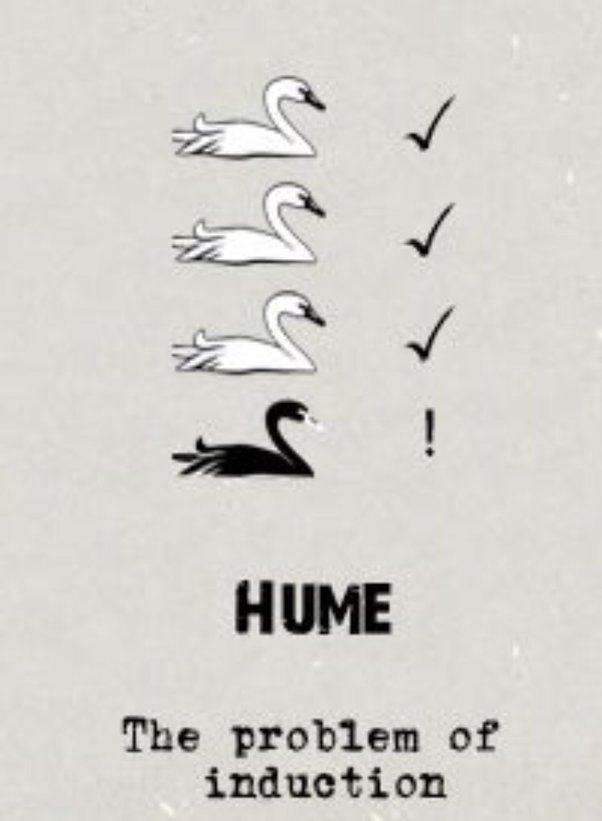 Was ist das Problem folgender Theorie:”Alle Schwäne sind weiss”?
Noch so viele Prüfaussagen über Schwäne können niemals die Wahrheit der „alle Schwäne sind weiß-Theorie“ bestätigen. Es handelt sich immer nur um Einzelbeispiele
Wäre es theoretisch möglich, diese Theorie zu beweisen?
Popper zufolge müsste man mit der induktiven Methode  alle lebenden, alle verstorbenen und alle künftig existierenden Schwäne in den Kübel tun können. Ein Ding der Unmöglichkeit!
I.2.2. Das Induktionsproblem – Der Mensch ist kein Kübel (S.8)
Gegen die Kübel-Theorie und das Ansammeln von Erfahrungen spricht auch, dass die gewonnenen Gewissheiten subjektiv sind. 
Beispiel: “Nach jeder Nacht geht die Sonne auf“. 
→ Was ist falsch an dieser Aussage?
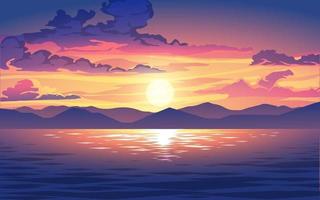 Das mag im Alltag durchaus nützlich sein und mit anderen Erfahrungen zusammen sogar die Aufstellung eines Kalenders erlauben. Doch aus kosmologischer Sicht ist dieser Satz falsch. Denn für andere Planeten stimmen der Tag-Nacht-Rhythmus und der Kalender schon nicht mehr. 

→ Die induktive Methode ist ein Irrweg!
I.2.3. Falsifikation (S.8)
Falsifikation ist der Schlüsselbegriff zum Verständnis von Poppers Wissenschaftstheorie. 
These: Wissenschaftlicher Fortschritt beruhe nicht auf Induktion(Erfahrungswissen => Gesetzmäßigkeiten), sondern umgekehrt auf theoretischen Hypothesen und deren nachträglicher Falsifikation

  Sobald eine Hypothese durch ein Gegenbeispiel als falsch erwiesen wird, muss sie durch eine neue und bessere  ersetzt werden, was langfristig zu einer Annäherung an die Wahrheit führt.

Beispiel:
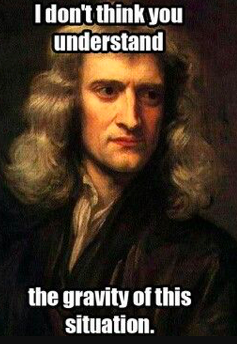 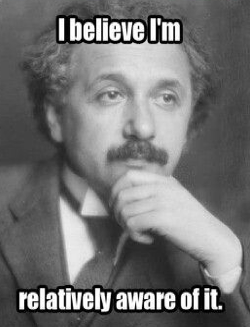 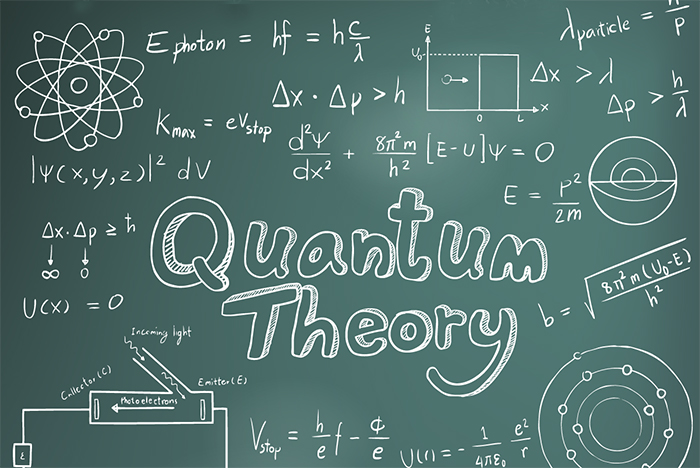 Newton definiert Schwerkraft als «eine Anziehungskraft zwischen Sternen und Planeten, die sie in ihrer Umlaufbahn hält» (1687)
Inkompatibel mit der Quantenmechanik, wobei (noch) nicht falsifiziert!
Falsifiziert durch Einsteins allgemeine Relativitätstheorie
I.2.3. Falsifikation (S.8)
Beispiel einer Ad-hoc hypothese in der Astrologie:

Astrologen, die mit gegenteiligen Beweisen konfrontiert werden, schieben die Ergebnisse auf ein "unbekanntes" astrologisches Phänomen.

=> Versuch, der Falsifizierbarkeit zu entkommen!
Definition der Falsifikation:

Allgemein versteht man unter Falsifikation also die Widerlegung einer wissenschaftlichen Aussage durch ein Gegenbeispiel. 

In der Wissenschaftsgeschichte sieht Popper Versuche, Theorien gegen Falsifikationen durch Ad-hoc-Hypothesen (Hilfshypothesen) oder Veränderung der Randbedingungen zu immunisieren. 

Dies führt laut Popper jedoch zu dogmatischen Überzeugungen. Wissenschaftliche Theorien müssen deshalb immer falsifizierbar sein.
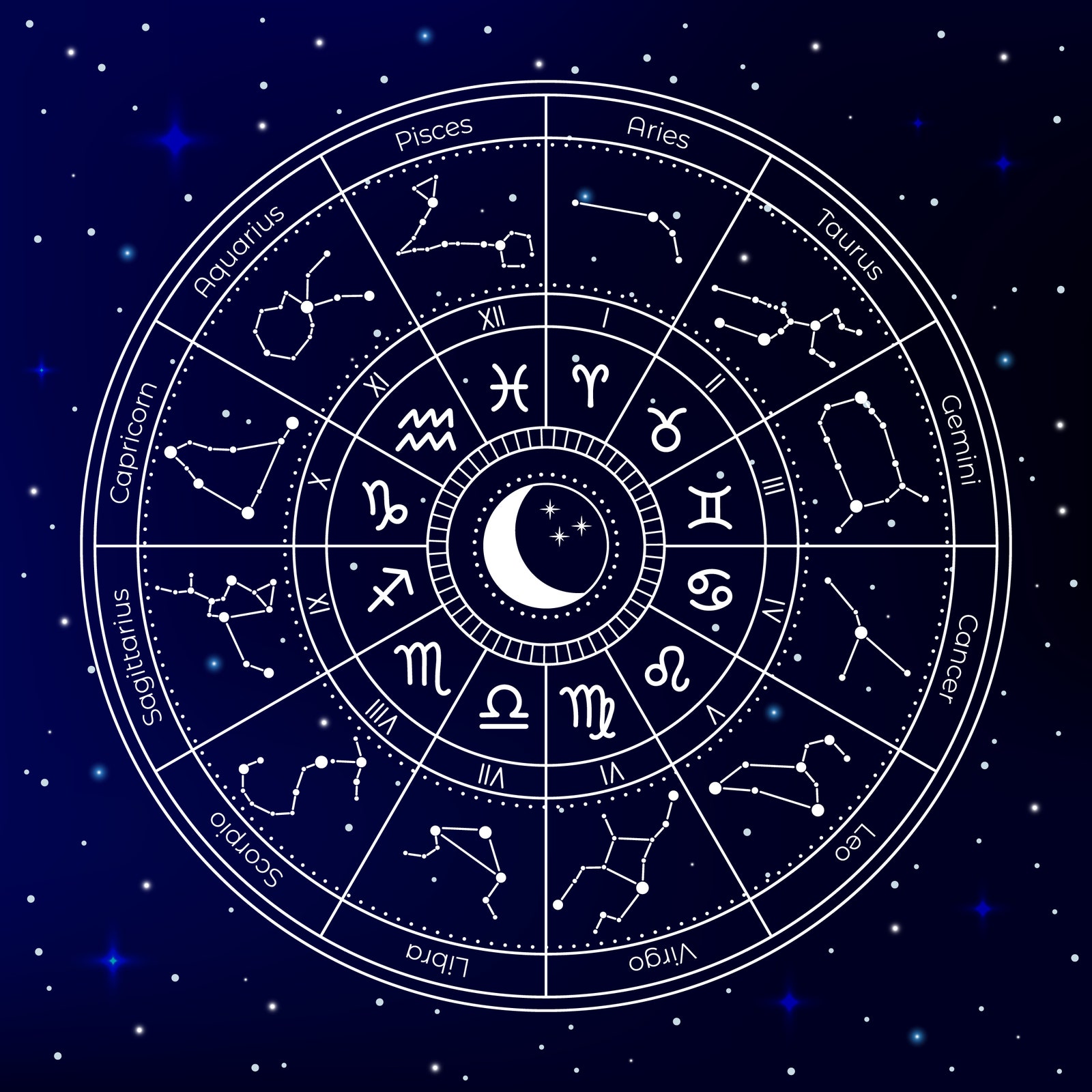  Warum ist die Teekannen-Analogie unwissenschaftlich? Warum handelt es sich bei der Gottesfrage nicht um eine Frage der Wissenschaft? Welche Herangehensweise sollte ein Wissenschaftler haben: die eines Theisten, Atheisten oder der Skeptikers?
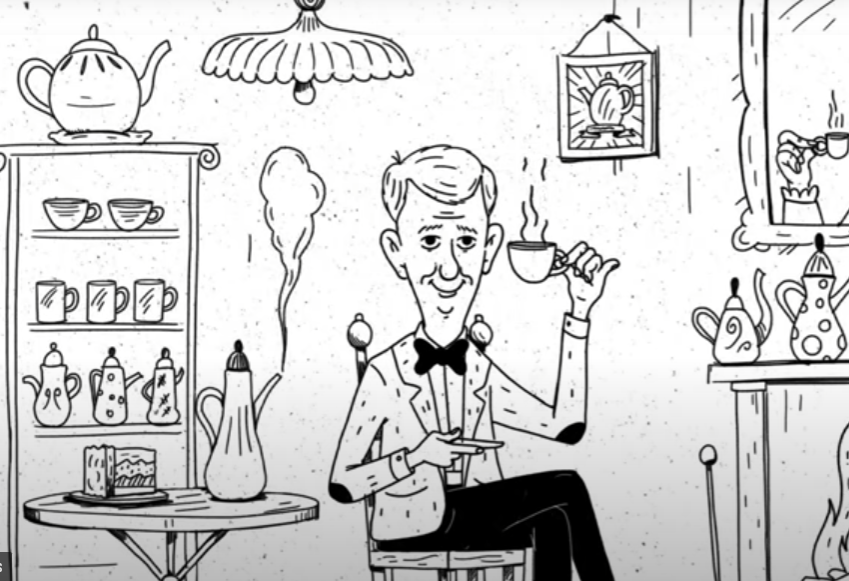 Die Hypothese, dass sich zwischen Erde und Mars eine Teekanne befindet ist unwissenschaftlich, denn sie lässt sich weder überprüfen, noch widerlegen. 

Auch Popper vertritt die Ansicht, dass allgemeine Aussagen durch Falsifikation vollständig widerlegbar werden, d.h. falsifizierbar. Je mehr Möglichkeiten der Falsifikation gegeben sind, umso stärker ist der Geltungsgrad einer Theorie im Falle der Bewährung.
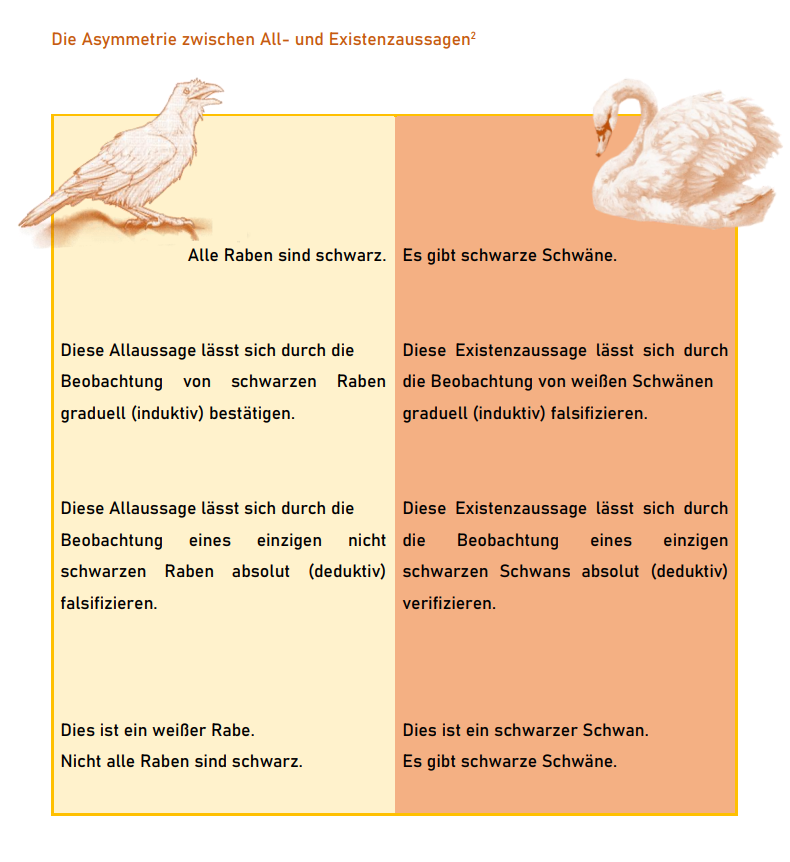 Welche Aussage ist einfacher zu falsifizieren?
Allaussagen werden deduktiv falsifiziert 
(ein Einzelfall widerspricht der Regel)
Existenzaussagen werden induktiv falsifiziert
(Einzelfälle entsprechen nicht der Beobachtung)
I.2.4. Versuch und Irrtum (S.11)
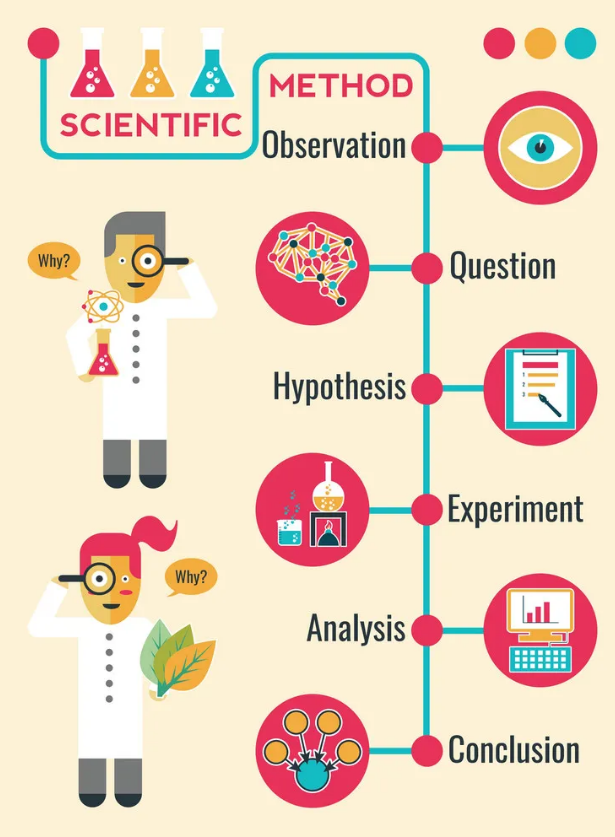 Wissenschaft ist also primär phantasievoll und erfinderisch. 
Erst im zweiten Schritt werden die Erfindungen auf ihre Tauglichkeit überprüft. 

Verfahren von „trial and error“, von Versuch und Irrtum. (Methode der Heuristik)

Plädoyer für die deduktive Methode: wir bilden zuerst die Theorie und leiten daraus in einem zweiten Schritt die zu erwartenden Ergebnisse ab. 
Am Ende schauen wir in der Wirklichkeit der physischen Welt, ob wir richtig liegen oder uns geirrt haben: „Induktion gibt es nicht es gibt nur Versuch und Irrtum.“
I.2.4. Versuch und Irrtum (S.11)
Popper verweist darauf, dass auch Einstein die deduktive Methode praktiziert hat: „Nur kühne Spekulation kann uns weiterbringen, nicht die Ansammlung von Tatsachen.“ Tatsächlich wurden Einsteins Behauptungen zuerst theoretisch aufgestellt und dann erst durch empirische Erfahrung bestätigt. 

Interessanterweise hat Popper die Deduktion auch für die Pädagogik und den Schulunterricht gefordert. Es wäre aber wichtig, dass wir auch unsere Kinder gemäß der deduktiven Methode dazu motivieren, kühne Fragen zu stellen, selbst Theorien aufzustellen und mit dem Verfahren von Versuch und Irrtum nach Antworten zu suchen. Dabei würden die Kinder zwar auch viele Misserfolge verzeichnen, aber sie würden lernen, selbst zu denken.
I.2.5. Kritischer Rationalismus
Laut Popper entsteht die ständige Verbesserung der Verhältnisse durch rationale Selbstkritik und Reformen. => Gründung der Schule des „Kritischen Rationalismus“. 

Für die Politik und die Geisteswissenschaften gilt dasselbe wie für die Naturwissenschaft. Wir verfügen immer nur über Vermutungswissen. Daraus folgt, dass wir unsere Theorien mit dem Verfahren von Versuch und Irrtum falsifizieren und notfalls wieder aufgeben müssen => selbstkritische Geisteshaltung

Jede Reform, jedes Konzept und jede geplante Verbesserung der Gesellschaft könnte ein Irrtum sein.
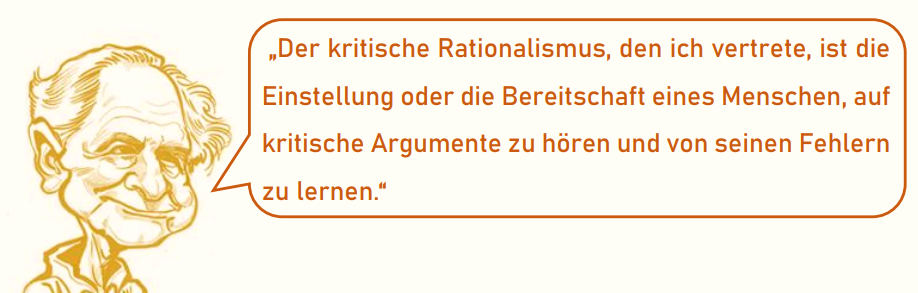 Wissenschaftler und Politiker müssten dialog- und kritikfähig bleiben: Annehmen des sokratischen Credos „Ich weiß, dass ich nichts weiß.“ 

Popper beruft sich mit seinem „Kritischen Rationalismus“ direkt auf den frühen Sokrates. Dieser sei nämlich, wie er selbst, ein „Falsifikationist“ gewesen.
I.3.1. Fazit
Poppers Kerngedanke, wonach unser ganzes Wissen nur provisorisch ist war zu seiner Zeit eine ungeheure Provokation. 
Vor Popper glaubten die Forscher und Wissenschaftler, dass es „Naturgesetze“ wirklich gibt
Definition der wissenschaftliche Methode als „das vernünftige Verfahren zur Annäherung an die Wahrheit“ => Aufstellen von Theorien ≠ wirkliche Welt
Der Wissenschaftler muss sich darüber im Klaren sein, dass Erkenntnis vorübergehend ist (man soll der Wissenschaft trauen, da sie sich selbst nicht traut)
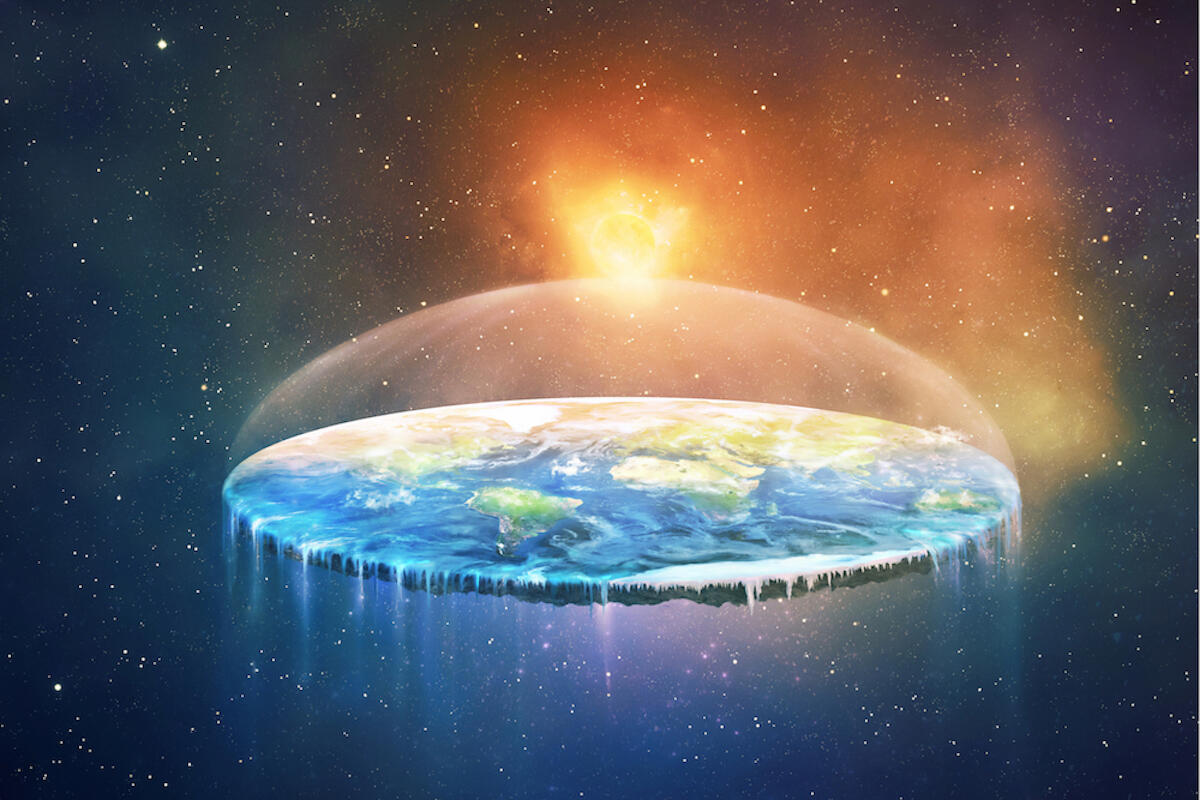 Worin besteht die Flat-Earth-Theory? Inwiefern widerspricht der wissenschaftliche Fortschritt dieser Theorie?
Dinosaurier
Theorie A: Meteorit
Theorie B: Indien Lava
Warum nicht beide? Noch nicht falsifiert!
https://www.nationalgeographic.com/science/article/dinosaur-extinction
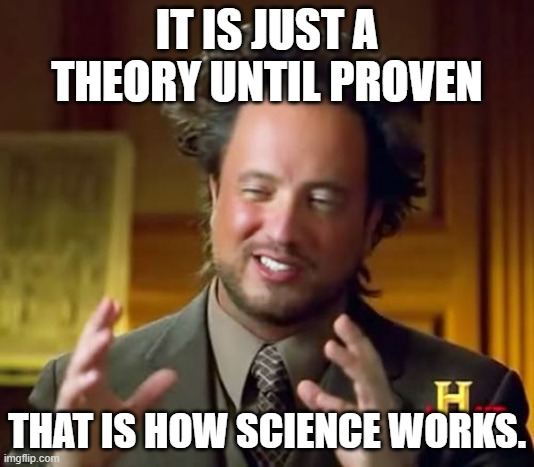 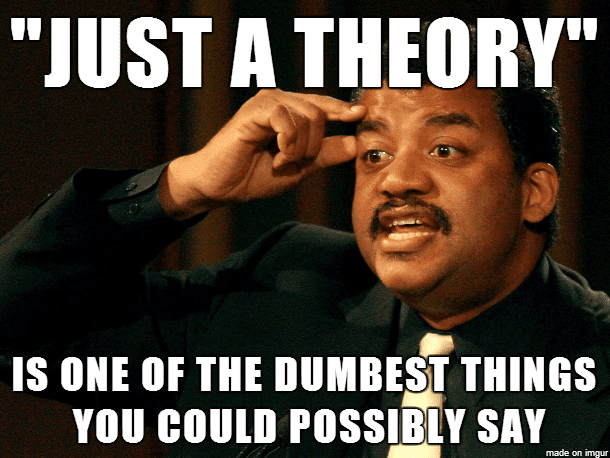 https://www.youtube.com/watch?v=P3xKpMa5Bos
Wie entwickeln sich die Wissenschaften?
Thomas Kuhn
https://www.youtube.com/watch?v=3cp6pEzx3uw
Biografie
USA 1922-1996 
Physiker, Wissenschaftsphilosoph und Wissenschaftstheoretiker
Biografie
1940: Physik an der Harvard University
1943: Radarforschungslabor, Beteiligung an Radar-Gegenmaßnahmen im II. Weltkrieg
1944: Fortsetzung des Studium in Harvard, Interesse an Wissenschaftsgeschichte
1956: Wissenschaftstheoretiker an der University of Berkley
Ab 1963: mehrere Auszeichnungen für seine Arbeit
1964-1979: Princeton University 
1979-1991: MIT
1996: verstarb an Krebs
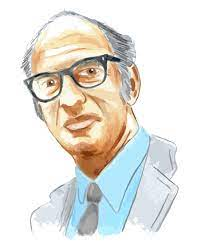 20XX
PRESENTATION TITLE
27
Wie gerät eine Wissenschaftliche Theorie in die Krise?
Annual revenue growth
Wie gerät eine Wissenschaftliche Theorie in die Krise?
Krise =	Grundlagenkrise, Gültigkeit 	zentraler Ergebnisse wird 	angezweifelt, Unsicherheit 	über Zielsetzung
Was ist ein Paradigma?
In den Wissenschaften:
ein einigermaßen zusammenhängendes, von vielen Wissenschaftlern geteiltes Bündel aus Normen, Denkweisen und Methoden das längere historische Perioden in der Entwicklung einer Wissenschaft überdauert und worauf Forschungsarbeit aufbaut
Was ist ein Paradigma?
In den Wissenschaften:
ein einigermaßen zusammenhängendes, von vielen Wissenschaftlern geteiltes Bündel aus Normen, Denkweisen und Methoden das längere historische Perioden in der Entwicklung einer Wissenschaft überdauert und worauf Forschungsarbeit aufbaut
Kuhns Kritik
Paradigmen bleiben meist unangetasten und unreflektiert
Paradigmenwechsel sind meist nicht das Resultat eines rationalen Prozesses, sondern wirken eher wie ein Generationen- oder Glaubenskrieg
Was ist ein Paradigma?
In den Wissenschaften:
ein einigermaßen zusammenhängendes, von vielen Wissenschaftlern geteiltes Bündel aus Normen, Denkweisen und Methoden das längere historische Perioden in der Entwicklung einer Wissenschaft überdauert und worauf Forschungsarbeit aufbaut
It’s true!
Kuhns Kritik
Paradigmen bleiben meist unangetasten und unreflektiert
Paradigmenwechsel sind meist nicht das Resultat eines rationalen Prozesses, sondern wirken ehe wie ein Generationen- oder Glaubenskrieg
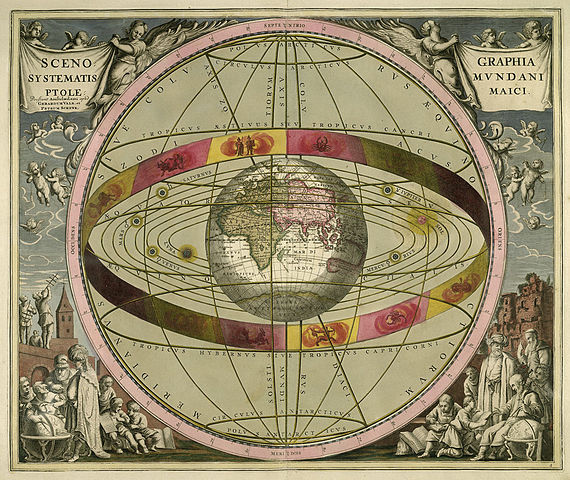 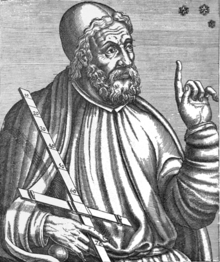 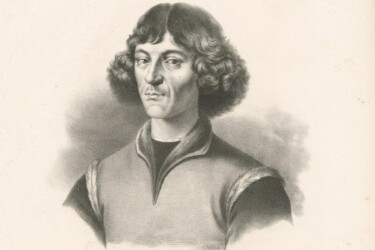 Was ist ein Paradigma?
No, no, no!!
In den Wissenschaften:
ein einigermaßen zusammenhängendes, von vielen Wissenschaftlern geteiltes Bündel aus Normen, Denkweisen und Methoden das längere historische Perioden in der Entwicklung einer Wissenschaft überdauert und worauf Forschungsarbeit aufbaut
It’s true!
Kuhns Kritik
Paradigmen bleiben meist unangetasten und unreflektiert
Paradigmenwechsel sind meist nicht das Resultat eines rationalen Prozesses, sondern wirken ehe wie ein Generationen- oder Glaubenskrieg
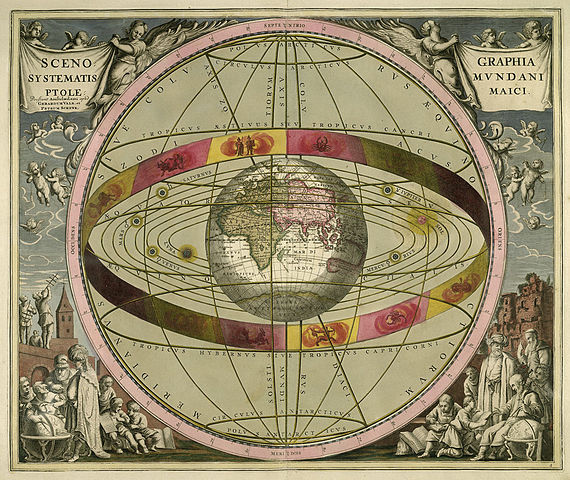 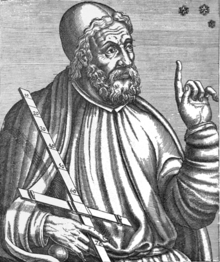 Vom Paradigmenwechsel zur Wissenschaftlichen Revolution​
Engl. paradigm shift
Ein bestehendes Paradigma wird von einem neuen wissenschaftlichen Paragdigma abgelöst.
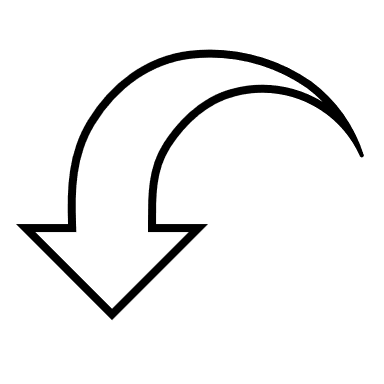 = wissenschaftliche Revolution
Vom Paradigmenwechsel zur Wissenschaftlichen Revolution​
Engl. paradigm shift
Ein bestehendes Paradigma wird von einem neuen wissenschaftlichen Paragdigma abgelöst.
Was passiert in den Perioden zwischen diesen Paradigmenwechseln?
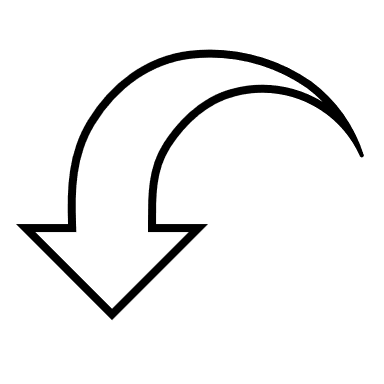 = wissenschaftliche Revolution
Vom Paradigmenwechsel zur Wissenschaftlichen Revolution​
Engl. paradigm shift
Ein bestehendes Paradigma wird von einem neuen wissenschaftlichen Paragdigma abgelöst.
Was passiert in den Perioden zwischen diesen Pradigmenwechseln?
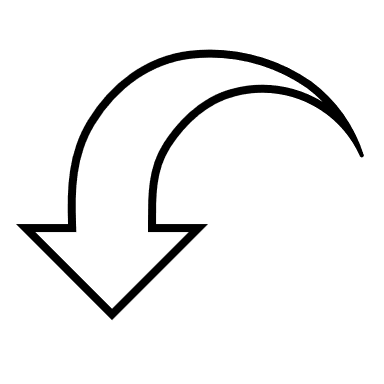 = wissenschaftliche Revolution
Vom Paradigmenwechsel zur Wissenschaftlichen Revolution​
Engl. paradigm shift
Beispiel: Evolution
Theorie: Gott erschuf alle Lebewesen, also auch den Menschen als Krone der Schöpfung
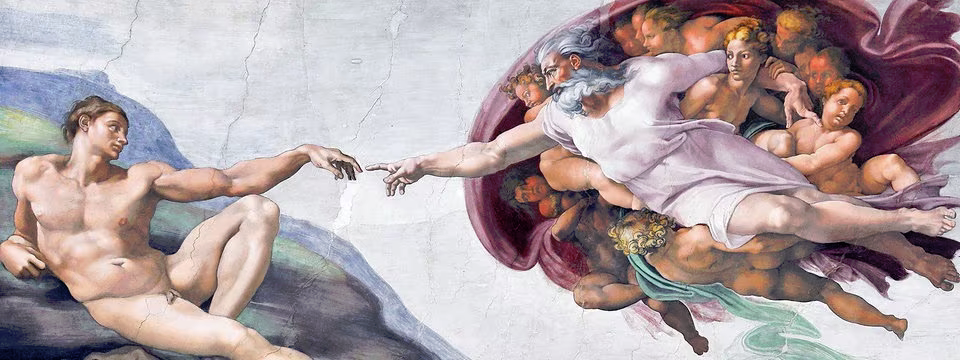 Beispiel: Evolution
Theorie: Gott erschuf alle Lebewesen, also auch den Menschen als Krone der Schöpfung
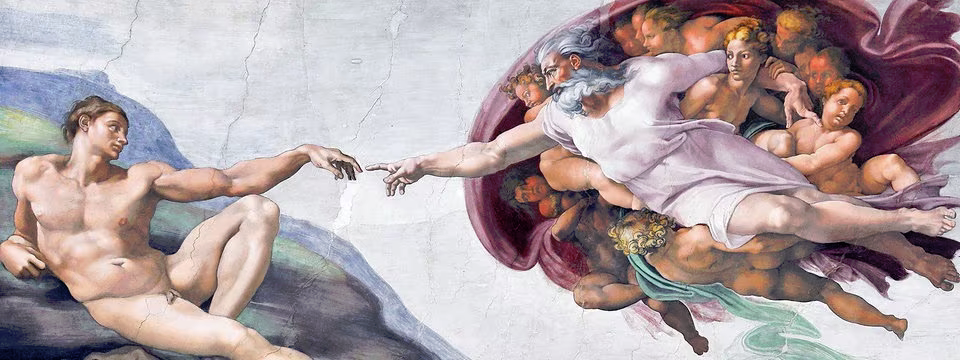 Erste Schöpfungsgeschichten finden sich vor rund 3000 Jahr v. Chr. In Mesopotamien.
Auf der ganzen Welt
– von China, Indien, bei den Germanen, in Südamerika, bis hin zum afrikanischen Kontinent –
waren die Menschen davon überzeugt,
dass sie von einem göttlichen Wesen erschaffen wurden.
Beispiel: Evolution
It’s time for paradigm shift!!
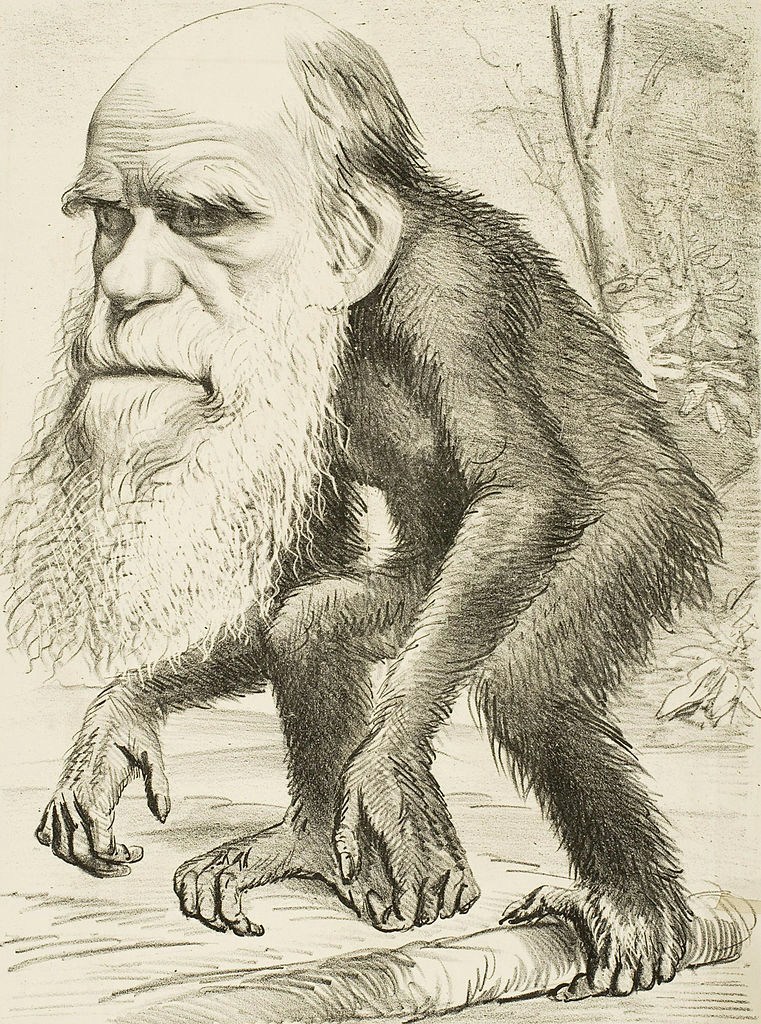 1859
Beispiel: Evolution
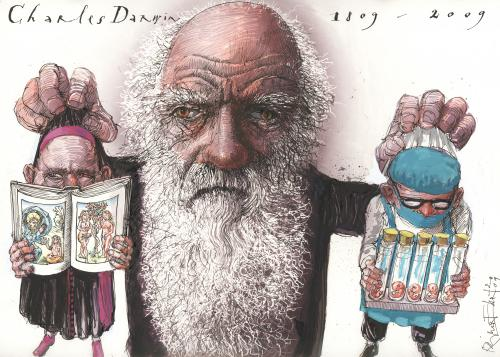 Warum sind wissenschaftliche Krisen wichtig?
Warum sind wissenschaftliche Krisen wichtig?
eine „notwendige Voraussetzung für das Auftauchen neuer Theorien“



Ein bestehendes Paradigma wird nur dann für ungültig gehalten, wenn das neue Paradigma angenommen wird
Inkommensurabilität
= Unvergleichbarkeit zweier Theorien
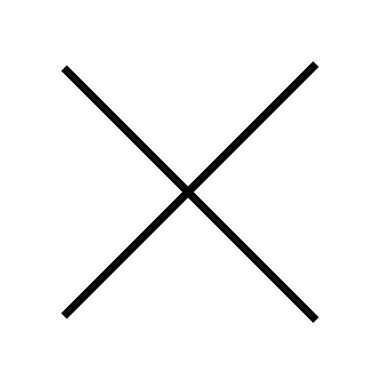 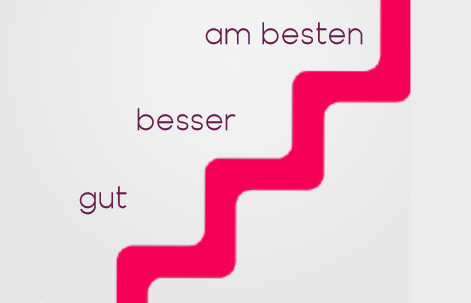 Wissenschaftlicher Fortschritt ≠ Steigerung sich folgender Theorien
Inkommensurabilität
= Unvergleichbarkeit zweier Theorien
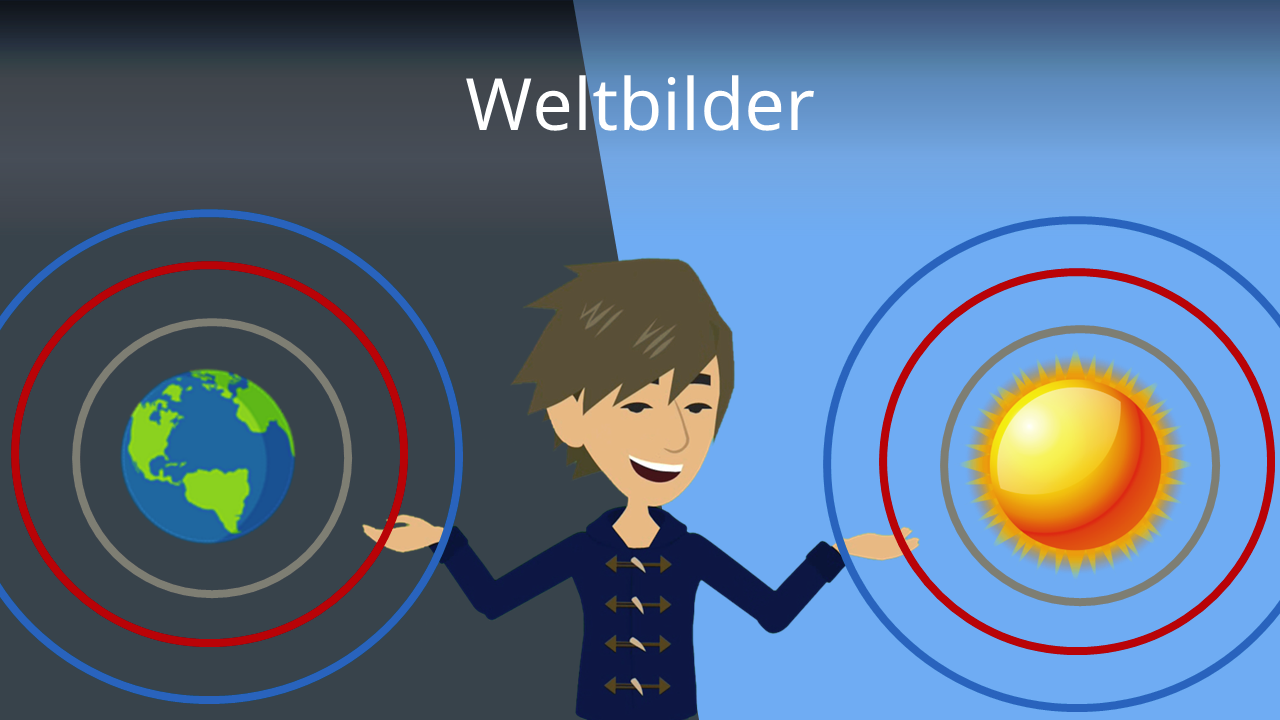 Wissenschaftlicher Fortschritt = Wechsel von miteinander unvergleichbaren (also inkommensurablen) Paradigmen
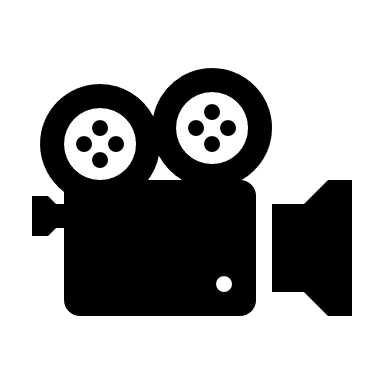 Erläutern Sie anhand des folgenden Cartoons den Ausdruck „Paradigmenwechsel“!
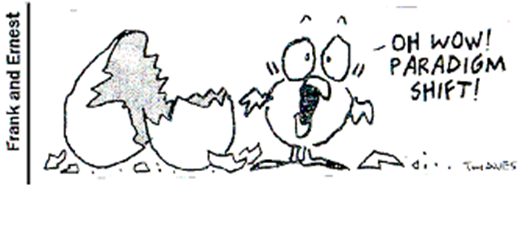 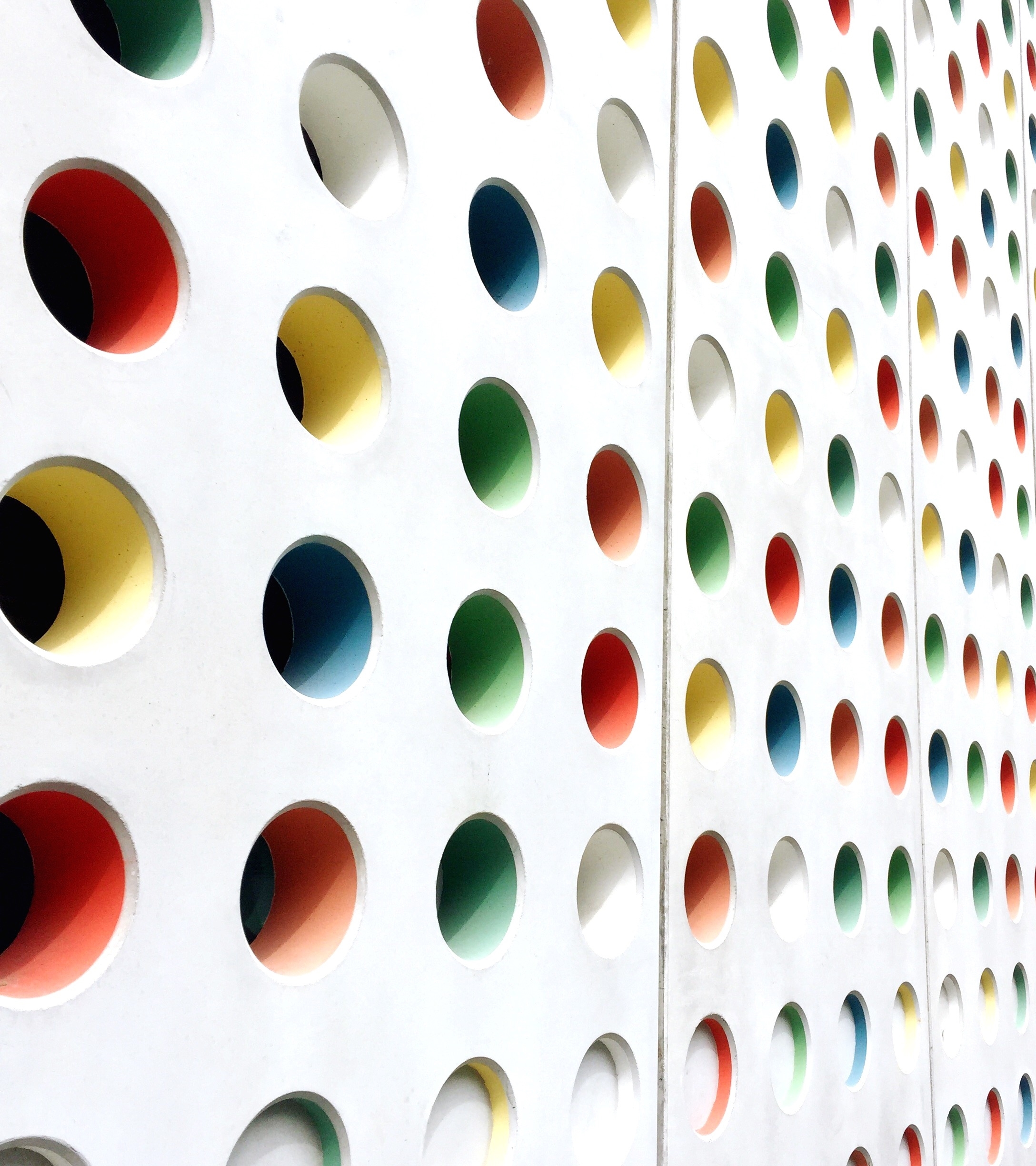 Haben Wissenschaften eine einheitliche Struktur bzw. Methode?
Paul Feyerabend
Biografie
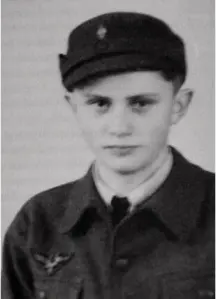 1924 in Wien geboren
 1940-1943 Reichsarbeitsdienst, Offiziersschule, Leutnant in der deutschen Armee
1943 in Russland von mehreren Kugeln getroffen
1947 zunächst Geschichte und Soziologie, dann Physik an der Universität in Wien
1948 Bekanntschaft mit Karl Popper 
1951 Studium an K. Poppers London School of Economics and Political Science
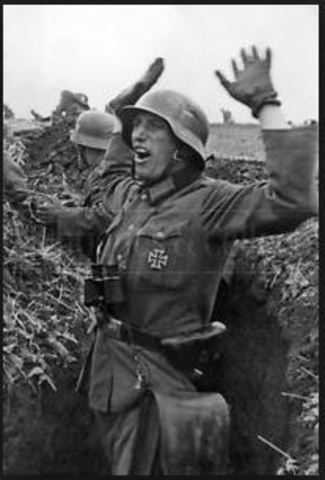 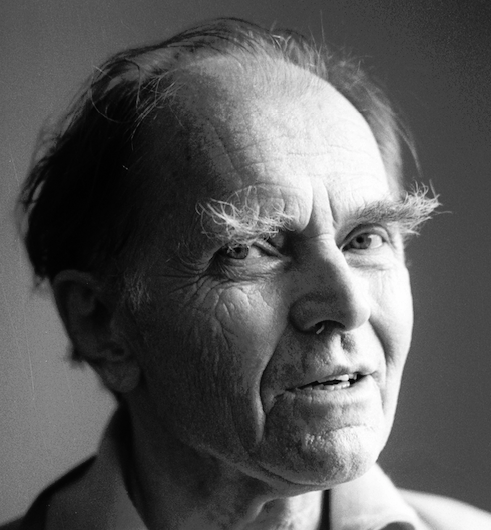 1955 Arbeit an der University of Bristol
1958 University of Berkley in Kalifornien
Ab 1980 auch an der ETH-Zürich
1989 Nach Erdbeben in San Fransisco Rückzug in die Schweiz
1994 Tod durch einen Hirntumor in einer Klinik am Genfer See
2016 Bennenung des Asteroiden 22356 nach Feyerabend
Ausgangssituation
„Die wissenschaftliche Forschung, sagt Popper, beginnt mit einem Problem und schreitet fort zu seiner Lösung. Diese Kennzeichnung berücksichtigt nicht, dass Probleme falsch formuliert sein können, dass man hinter Eigenschaften von Dingen und Vorgängen her sein kann, die es nach späteren Auffassungen gar nicht gibt. Solche Probleme werden nicht gelöst, sie werden aufgelöst und aus dem Bereich der sinnvollen Forschung ausgeschieden.“
Bsp: Problem der absoluten Geschwindigkeit
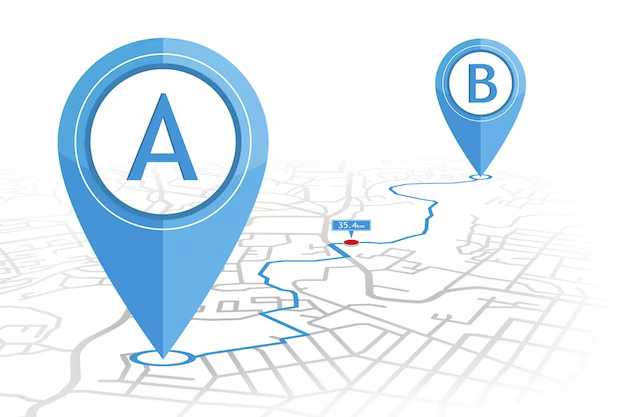 v = s/t
Bsp: Problem der absoluten Geschwindigkeit
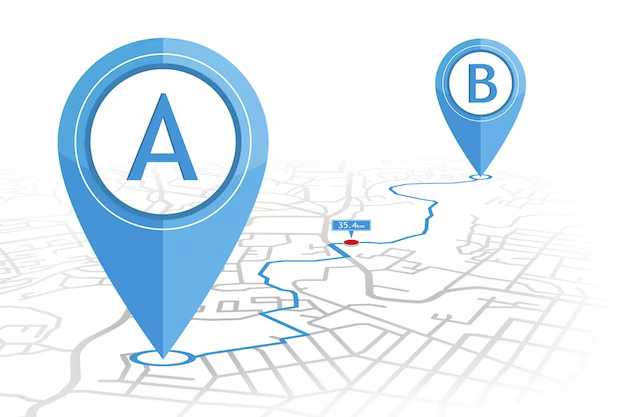 v = s/t
Z. B. Berechnung der Geschwindigkeit für eine bestimmte Streck mit dem Auto
Bsp: Problem der absoluten Geschwindigkeit
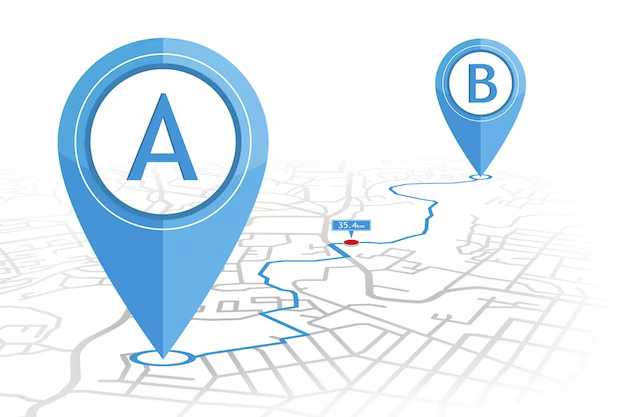 v = s/t
Z. B. Berechnung der Geschwindigkeit für eine bestimmte Streck mit dem Auto
Geschwindigkeit ist relativ zu Straβen, Orten, dem Bezugspunkt Erde
Bsp: Problem der absoluten Geschwindigkeit
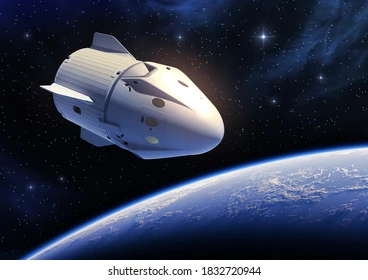 v = s/t
Z. B. Berechnung der Geschindigkeit für eine bestimmte Streck in einer antriebslosen Rakete
Bsp: Problem der absoluten Geschwindigkeit
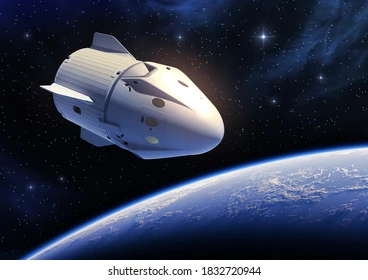 v = s/t
Z. B. Berechnung der Geschindigkeit für eine bestimmte Streck in einer antriebslosen Rakete ohne Fenster
Berechung der Geschwindigkeit ist ohne Bezugspunkt schwer möglich.
Inkommensurabilität
Feyerabend
Nicht jeder Paradigmenwechsel beruht auf Inkommensurabilität 
Wissenschaftliche Regeln und Vorgehensweisen seien vielmehr komplex und kontextbezogen
Epistemologischer Anarchismus
Feyerabends Kritik an der wissenschaftlichne Vorgehensweise
 Gängige Forschungspraxis als eine Art „Freiheitsberaubung“
 Wissenschaft isoliert sich von anderen Erkenntnisformen
 Forschende als Sklaven der sich selbst auferlegten Regeln
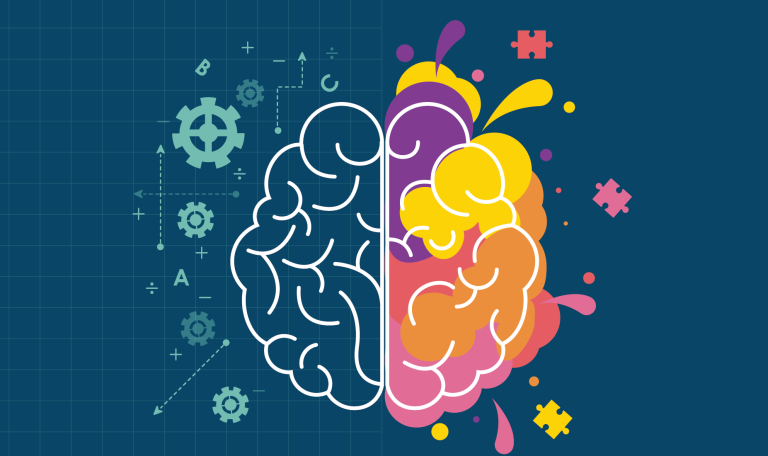 Epistemologischer Anarchismus
Feyerabends Vorschlag
„anything goes“
 buchstäblich alle Methoden, Ideologien, Weltbilder, Religionen und Mythen können zur Beschreibung der Welt nützlich sein
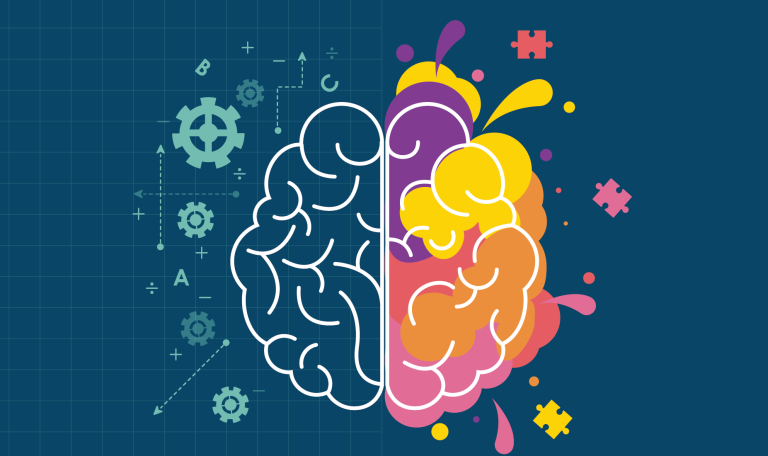 „Fortschritt in eine Richtung kommt nicht ohne Aufhebung der Möglichkeit zum Fortschritt in eine andere Richtung zustande.“
Erläutern Sie diese Aussage von Karl Feyerabend!
Alles ist relativ!
Relativismus
Allgemein: die Einstellung, welche dem Wissenschaftsideal nach absoluter Wahrheit kritisch gegenübersteht und in der Regel die Berechtigung universalgültiger Aussagen strikt verleugnet
Alles ist relativ!
Relativismus
Allgemein: die Einstellung, welche dem Wissenschaftsideal nach absoluter Wahrheit kritisch gegenübersteht und in der Regel die Berechtigung universalgültiger Aussagen strikt verleugnet
Für Feyerabend
Alle freien Traditionen sollen die gleichen Rechte haben
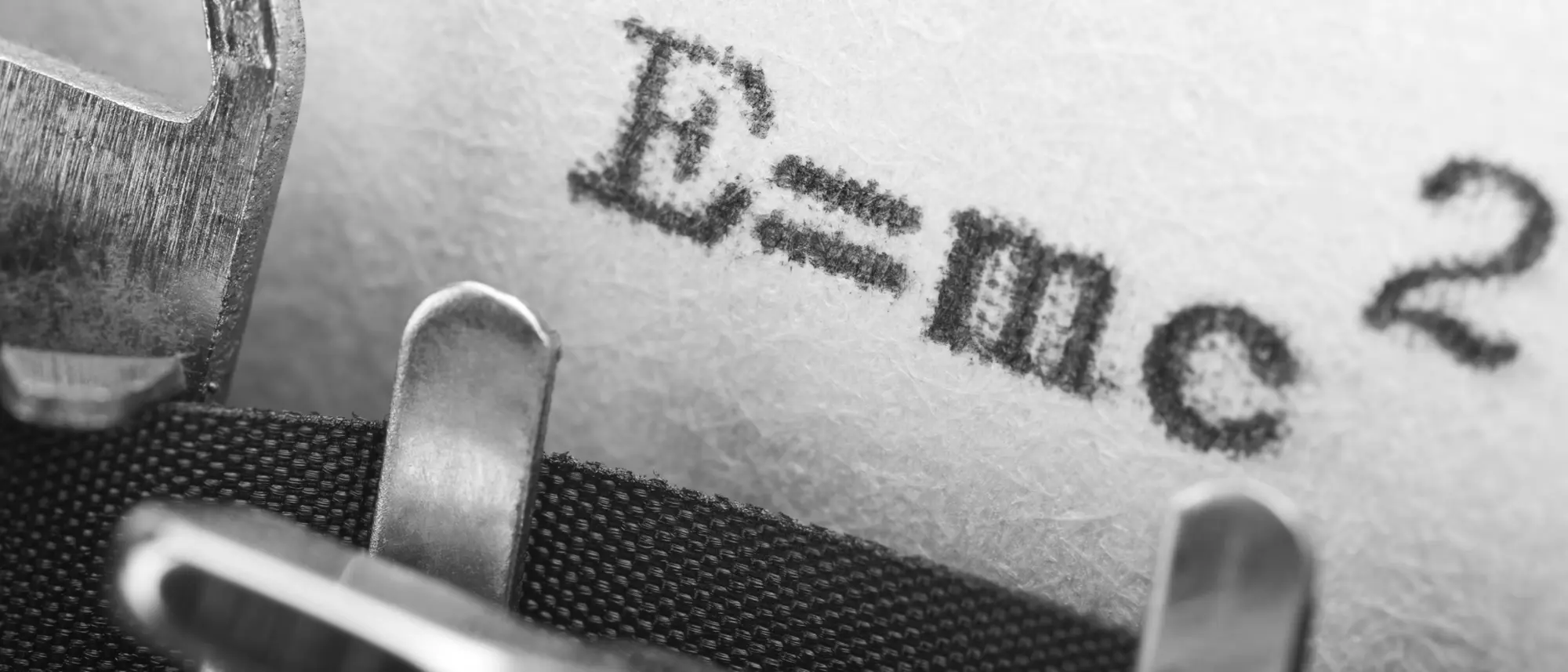 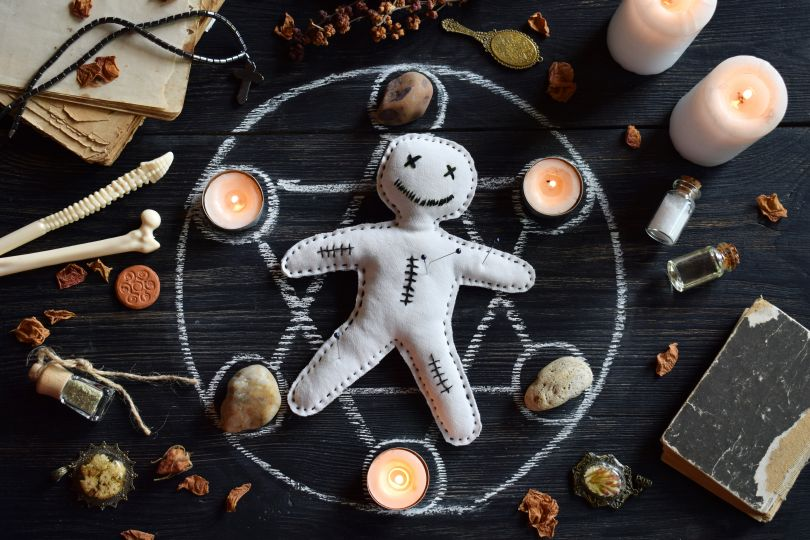 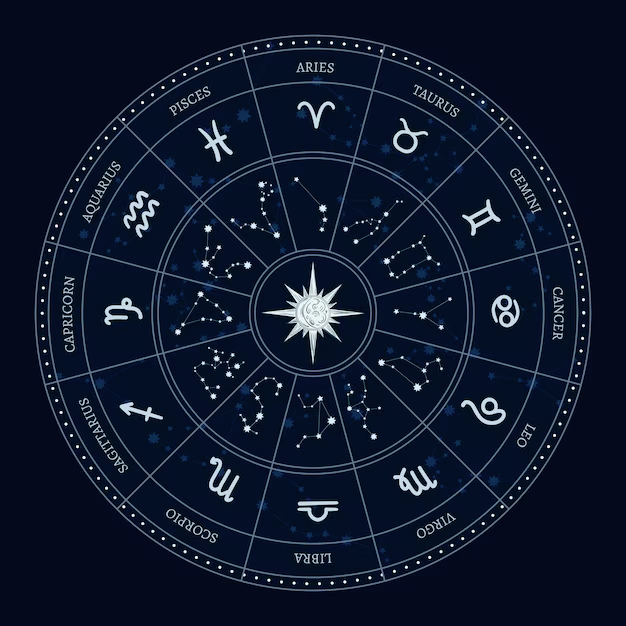 Fazit
„Erfolgreiches Forschen gehorcht nicht allgemeinen Regeln.“
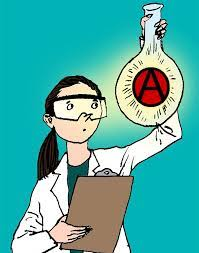